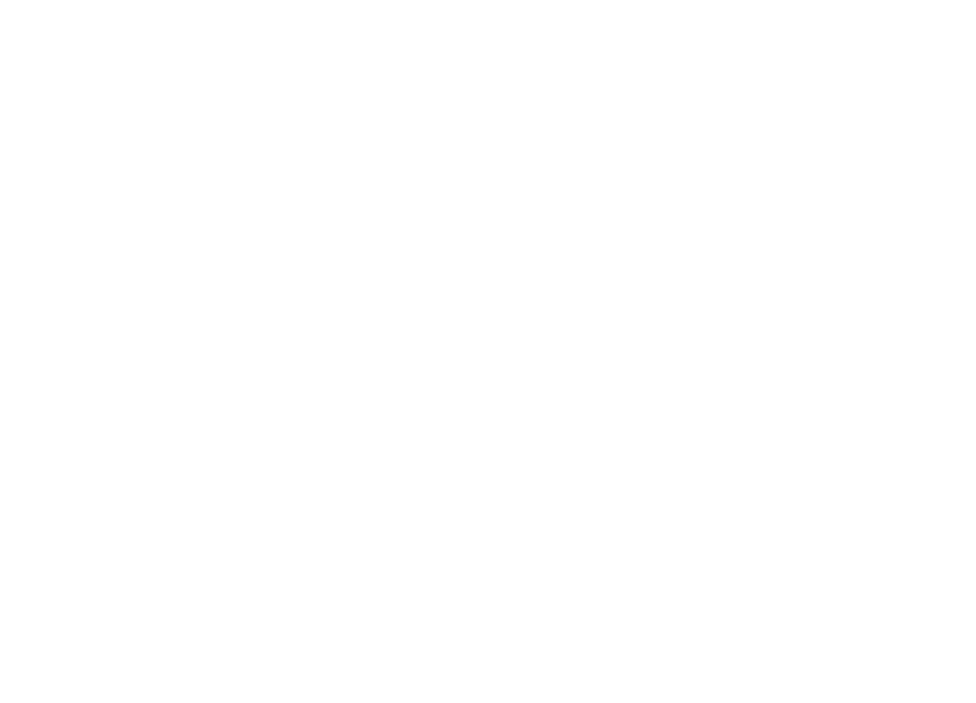 Subtraction
806
454
352
352
454
806
806
352
454
100,000
On Monday, Richard scores 411 points.
On Tuesday he scores 63 points fewer than on Monday.

How many points does he score on Tuesday?
348
411
Monday
3
63
1
0
1
Tuesday
348
?
3
4
8
On Monday, Richard scores 411 points.
On Tuesday he scores 63 points fewer than on Monday.
How many points does he score on Tuesday?
348
Richard needs to score 1,000 points by the end of Wednesday.
How many points does he need to score on Wednesday?
241
1,000
+
M = 411
T = 348
W = ?
W = 241
2
4
1
7
5
9
759
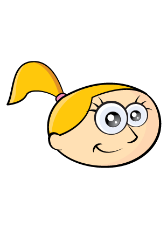 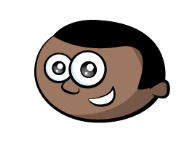 Eva and Mo each have some money.
Mo has £900
The difference between the two amounts is £900
What is the sum of their money altogether?
£2,700
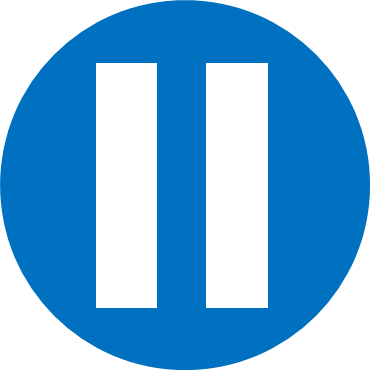 Have a think
Eva has no money!
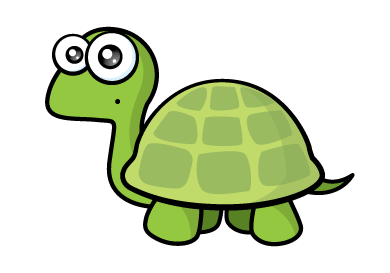 900
900
Mo
2,700
?
1,800
Eva
900 + 1,800 =
1,800
2,700
900 + 900 =
Have a go at questions 1 - 4 on the worksheet
At a cricket match there are 7,114 adults in the crowd.
There are 2,009 fewer children than adults.
How many people attend the match?
12,219
7,114 + 2,009 =
0
Adults
7,114
1
?
2,009
5,105
Children
+
2
1
1
9
2
1
0
5
5
1
Two different numbers sum to 8,264
One of the numbers is 1,444 greater than the other.
What are the two numbers?
A = 4,854
B = 3,410
3 and 4 sum to 7
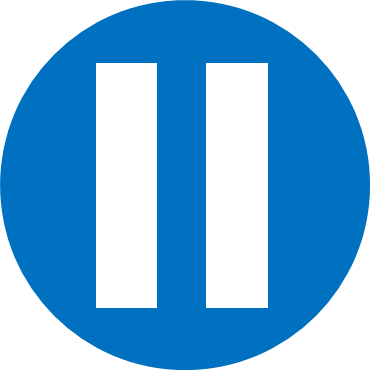 Have a think
3,410
A
1,444
8,264
6,820
1,444
3,410
B
4,854
3,410
6,820 ÷ 2 =
3,410 + 1,444 =
Have a go at questions 5 - 8 on the worksheet